Eddig: Parmenidész 
a szemlélet, a nyilvánvaló(nak látszó) logikai jellegű kritikája
Szabó Á.: ez az első indirekt érvelés (vitatott) 
logikai érvet hoz fel „nyilvánvaló” dolgokkal szemben állításainak bizonyítására:A létező egy, nem pedig sokA létező mozdulatlanA létező minden irányban ugyanolyan nagy (azaz gömbalakú)
Mindegyik érv MT alakú, egyetlen lépésből áll 
logikai alapelveket fektet le – ez is kérdéses, de annyit mindenképpen el lehet fogadni, hogy  nyelvi-logikai evidenciára épít, a tapasztalattal szemben
Eleai Zénón – a dialektika atyja (Arisztotelész)
Platón: Parmenidész 127d skk.:
[Szókratész Zénónhoz:] „Ha a dolgok, amik vannak, sokan vannak, akkor hasonlóak is kell, hogy legyenek, meg hasonlótlanok is; márpedig ez lehetetlenség, hiszen sem a hasonlótlanok nem lehetnek hasonlóak, sem a hasonlók hasonlótlanok. … [A]kkor az is lehetetlen, hogy sokan legyenek. Ha ugyanis sokan volnának, lehetetlenségeknek lennének alávetve. Ezt célozzák tehát a te érveid, nem mást, mint hogy minden bevett állítással szemben kiharcold, hogy sok pedig nincs.”
Szókratész egy RA alakú érvelésre céloz.
Hangsúlyozza („leleplezi”) az indirekt jelleget. ([Parmenidészhez:] … bizonyos tekintetben ugyanazt írta meg, mint te … ugyanis azt mondod költeményedben, hogy a létező egy, … ő viszont azt állítja, hogy a létező nem sok ...)
Hangsúlyozza a szembenállást azzal, „amit általában mondani szoktak”.
Aporiák:
Sokaság
fr. 3 (Szimplikiosz, Fizika-kommentár):
Amikor … újra azt bizonyítja, hogy ha sok dolog van, akkor ugyanazok meghatározottan és meghatározatlanul sokan vannak (peperaszmena eszti kai apeira), Zénón szó szerint ezt írja:
(1) „Ha sok dolog van, akkor éppen annyinak kell lennnie, ahány van, sem többnek, sem kevesebbnek. De ha annyi van, ahány van, akkor meghatározottan sokan vannak.
(2) Ha sok dolog van, akkor meghatározatlanul sok dolog van; mert a dolgok között közbül más dolgok vannak, és ez utóbbiak között közbül megint mások. És így a dolgok határtalanul sokan vannak.”
Fordítás: peperaszmenon – véges meghatározott, apeiron – végtelen meghatározatlan. Indokok: 
1. Óvatosan használjuk a végtelent, mert a görögök kerülik (bár lehet, hogy csak később). 
2. Így jobban kijön.
Megint RA, de most látjuk a premisszák indoklását.
Mintha a dilemma két ágán másféle volna a világ (1: meghatározott [legkisebb] részekből áll – 2: korlátlanul osztható).
További sokaság-aporiák: fr. 1 és 2 (ua. Szimplikiosz-szöveghely, de nem világos és nem teljes érvelések).
2. Mozgás 
Az ismert 4 aporia, Arisztotelész tudósít róluk (elsősorban Fizika VI.).
Akhilleusz, Sztadion (utóbbit mások Dikhotomiának is hívják): két nagyon hasonló aporia (egymás tükörképei), a tér korlátlan oszthatóságát tételezi fel.
Sztadion: Ahhoz, hogy a szakasz végpontjához elérjünk, előbb meg kell tenni a felét.
De hogy a felezőponthoz elérjünk, előbb meg kell tenni az egynegyedét.
És így tovább.
Itt is azt látjuk, hogy a tér korlátlanul osztható (mint a sokaság-aporia 1. ágán).
Repülő nyíl, Mozgó sorok: a másik lehetőség
Aphrodisziaszi Alexandrosz ábrája a Mozgó sorokhoz:
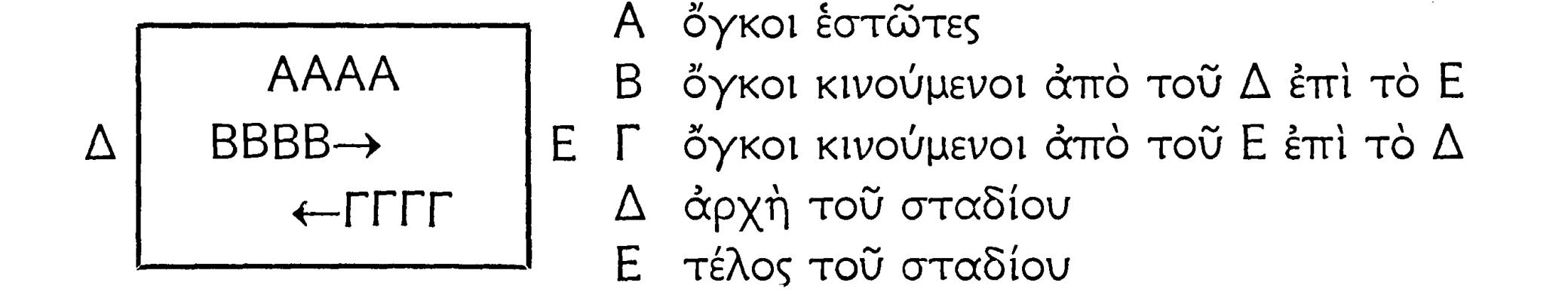 Az A pontok állnak, a B-k Δ-tól E felé, a Γ-k E-tól Δ felé mozognak.
A B-k  kétszer annyi Γ mellett mennek el, mint A mellett.
Ha a pontok folytonos szakaszt képeznek, akkor nem történt más, mint hogy kölcsönösen egyértelmű megfeleltetést létesítettünk egy szakasz és egy feleakkora szakasz között.
De ha a szakaszok egymással határos, tovább nem osztható, de végesen kicsi pontokból állnak, akkor valóban ellentmondásos helyzet van.
Kézenfekvő értelmezés (bár nincs szövegszerű bizonyíték mellette): 
A mozgásaporiák együtt egy nagyobb dilemma két ágát alkotják:
{p  q; p  q}  q
(p: a tér korlátlanul osztható, q: a mozgás lehetetlen)
Ez is a kizárt harmadikon alapul.
Parmenidészénél jóval összetettebb és kifinomultabb, fontos részükben indirekt érvelések.
Közben a matematika …
Első Elemek: khioszi Hippokratész (V. sz.második fele)
Hippokratész holdacskái (mögöttes probléma: „körnégyszögesítés”).
Elemek (sztoikheia vagy arkhai = princípiumok): a kiinduló állítások, amelyekre az elmélet felépül.
Euklidésznél, Arisztotelésznél: hármas csoportosítás.
A terminológia egy ponton ingadozó.
Horoi, horiszmoi: definíciók. 
Aitémata: posztulátumok.
Axiomata (koinai ennoiai): axiómák.
Ezek azok a kiinduló állítások, amiket nem bizonyítunk, minden mást ezekből vezetünk le.
Definíciók: az egyes könyvek legelején, az adott könyv témájához tartozó fogalmak.
Posztulátumok és axiómák: az I. könyv elején
Posztulátumok
1. Követeltessék meg, hogy minden pontból minden ponthoz legyen egyenes húzható.
2. És hogy véges egyenes vonal egyenesben folytatólag meghosszabbítható legyen.
3. És hogy minden középponttal és távolsággal legyen kör rajzolható.
4. És hogy minden derékszög egymással egyenlő legyen.
5. És hogy ha két egyenest úgy metsz egy egyenes, hogy az egyik oldalon keletkező belső szögek (összegben) két derékszögnél kisebbek, akkor a két egyenes végtelenül meghosszabbítva találkozzék azon az oldalon, amerre az (összegben) két derékszögnél kisebb szögek vannak.
Axiómák
1. Amik ugyanazzal egyenlők, egymással is egyenlők.
2. Ha egyenlőkhöz egyenlőket adunk hozzá, az összegek egyenlők.
3. Ha egyenlőkből egyenlőket veszünk el, a maradékok egyenlők.
4. Ha nem egyenlőkhöz egyenlőket adunk hozzá, az összegek nem egyenlők.[Ax_4]
5. Ugyanannak a kétszeresei egyenlők egymással.
6. Ugyanannak a fele részei egyenlők egymással.
7. Az egymásra illeszkedők egyenlők egymással.
8. Az egész nagyobb a résznél.
9. Két egyenes vonal nem fog közre területet.
Kérdések:
Honnan vesszük ezeket?
Mi a különbség 2. és 3. között?A posztulátumok inkább geometriaiak, az axiómák absztraktabbak – de azokat is csak a geometria használja
Hagyományos válasz az eredetre: Arisztotelész, Második Analitika (a bizonyító tudományról):
Különösen erős igazságok, mindenki számára nyilvánvalóak és elsődlegesek.
A matematika bizonyossága a princípiumok bizonyosságán és a logika megbízhatóságán alapul.
Jövő hét: Dialektika Platónnál
Alternatív válasz (Szabó Árpád):Az axiomatikus felépítés eredete a dialektika.
A princípiumok: hüpothesziszek, homologémák.
Központi érv: a terminológia maga a dialektikából ered.
Axióma: kb. méltányos kérés, aitéma: amit megkövetelünk, elvárunk.
(A koiné ennoia vélhetően később váltotta föl az axiómát, az utóbbi kifejezés sztoikus használata miatt [propozíció]. Megváltozott, inkább Arisztotelészhez közelítő  felfogásra utal.)
Egy arkhét, kiindulópontot valamelyik vitapartner javasol. Ha ez a másik számára elfogadható, akkor el kell fogadnia a következményeit is.
Mindig fennáll az a lehetőség, hogy képtelen következmények adódnak. Ebben az esetben azt, amiben megegyeztünk, azaz a homologémát el kell vetni.
Tehát a princípiumokat nem azért fogadjuk el, mert végérvényes és minden kétségen felül álló igazságok, hanem azért, mert a vita, a kutatás egy adott pontján elfogadhatónak tűnnek. 
Azért tarthatjuk fenn őket, mert mindeddig nem vezettek képtelen következményekre – de ezellen nincs végérvényes garancia.
A matematikus válasza a Zénón-aporiákra:
Korlátozott feltevéseket veszünk fel a mozgás és a sokaság létezésével kacsolatban.
Szabó: a posztulátumok a mozgásra, az axiómák a sokaságra vonatkoznak.

Jövő hét: A dialektika Platónnál.
A honlapon megtalálható, nagyon ajánlott szövegek:
 Phaidón-részletek (99-103, 107). 
Az állam az ellentmondás elvéről (436-437) és a matematikáról (510-511).